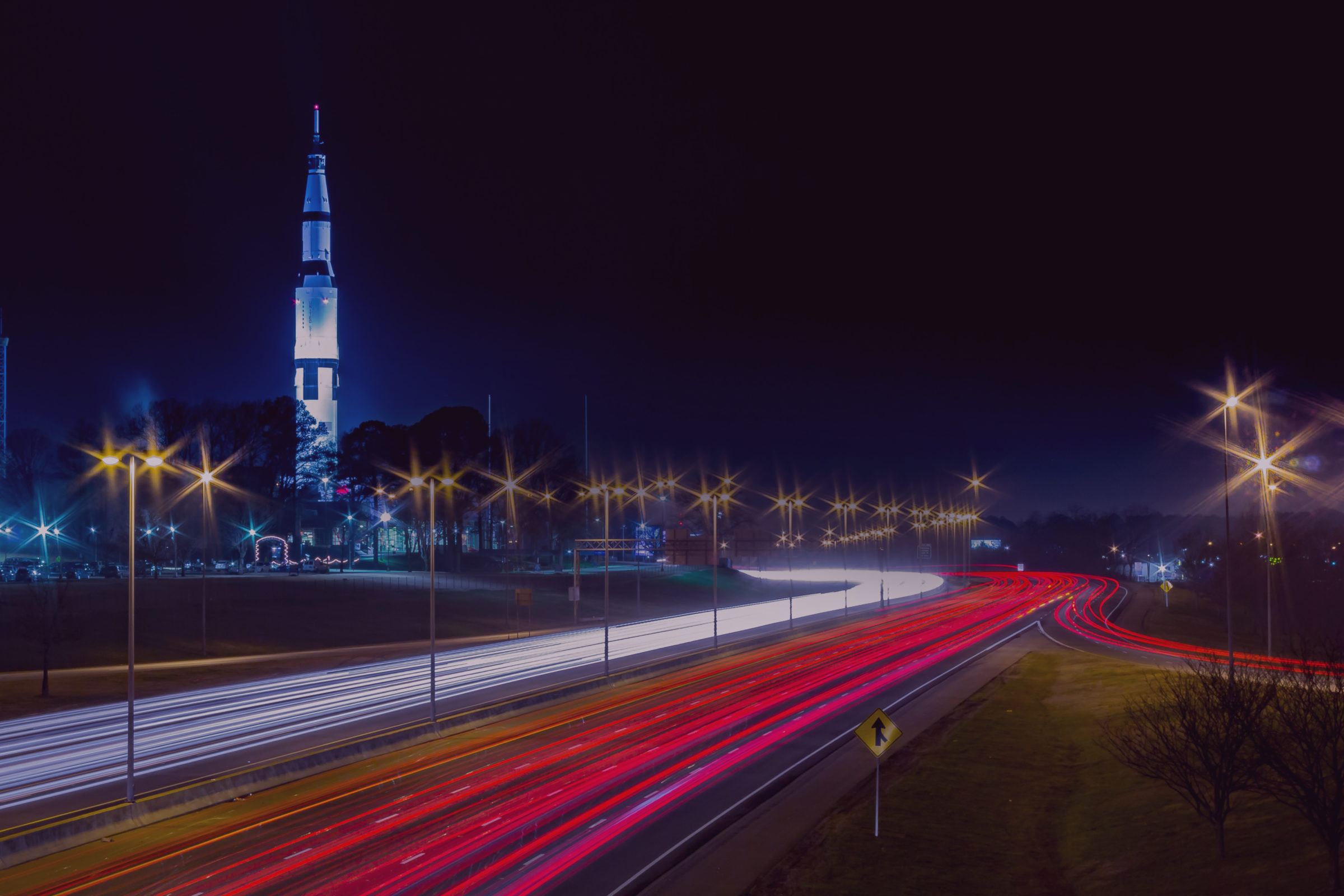 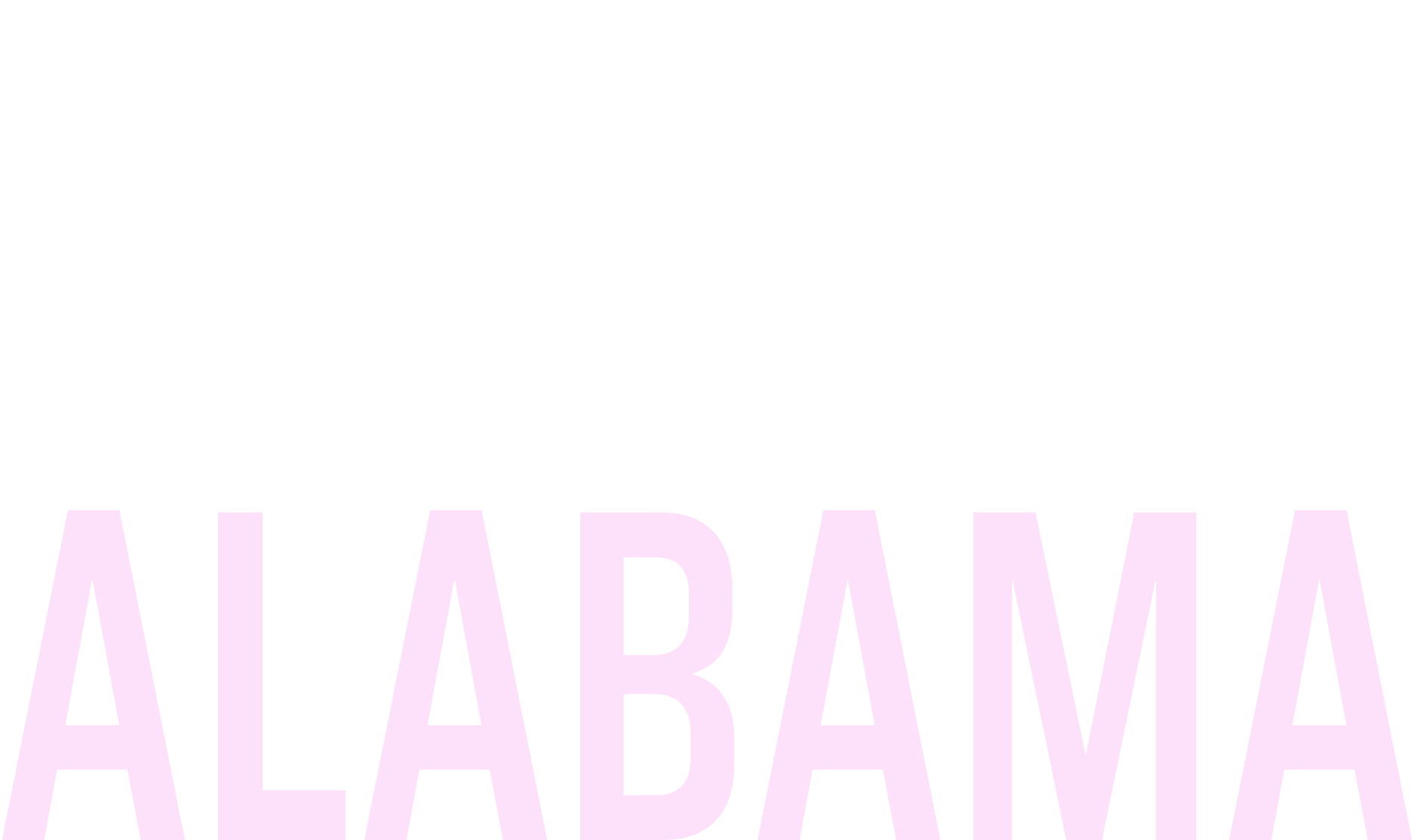 Contract-Based Programmingwith/without Ada 2012
Patrick Rogers
9 May 2019
Contract-Based Programming
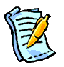 The idea of source code having roles of “client” and “supplier” under a binding “contract”
Example: suppliers provide subprograms, clients call them
“Contracts”
Specifications that govern the interaction of software elements with their clients (Bertrand Meyer)
“Binding contracts” require enforcement
At run-time via exceptions
At compile-time in some cases
During static analysis prior to compilation
[Speaker Notes: Meyer, A Touch of Class, pg 68
and
https://archive.eiffel.com/doc/manuals/technology/contract/]
Terminology
Assertion: a boolean expression expected to be True
Said “to hold” when True
Precondition: an assertion expected to hold prior to a call to a given subprogram
Postcondition: an assertion expected to hold after a given subprogram call returns
Invariant: an assertion expected to hold for all objects of a given abstract data type when viewed as a client (i.e., from outside the defining package)
Other important forms of contract as well
Type predicates, global object access (Ada 202x), etc.
[Speaker Notes: RM 11.4.2]
Contracts In Ada 2012
Pre- and postconditions specify obligations


Type invariants ensure properties of ADT objects over their lifetimes
procedure Push (This : in out Stack;  Value : Element) with
	Pre  	=> not Full (This),
	Post	=> not Empty (This) and Top_Element (This) = Value;
…
function Top_Element (This : Stack) return Element with	
	Pre => not Empty (This);
function Full (This : Stack) return Boolean;
Caller’s
Arbitrary user-defined 
Boolean expressions
Implementer’s
Any object of the type
type Airlock is limited private 
	with Type_Invariant => not Both_Hatches_Open (Airlock);
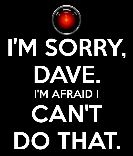 Arbitrary user-defined 
Boolean expression
Pre/Postcondition Semantics
If defined, evaluated automatically at run-time
Each raises an exception if evaluates to False
If defined
Pre
False
Raise
Assertion_Error
exception
Subprogram Call
Post
False
If defined
Initial (Incomplete) Pre & Post Example
generic
	type Element is private;   
package Bounded_Stacks is

	type Stack (Capacity : Positive) is private;

	procedure Push (This : in out Stack;  Value : Element) with
		Pre  	=>	not Full (This),
		Post	=>	not Empty (This) 
				and Top_Element (This) = Value;

	procedure Pop (This : in out Stack;  Value : out Element) with
		Pre	=> not Empty (This),
		Post	=> not Full (This);

	function Top_Element (This : Stack) return Element with
		Pre => not Empty (This);

	function Empty (This : Stack) return Boolean;

	function Full (This : Stack) return Boolean;

	…
end Bounded_Stacks;
Pre & Post Example Body
package body Bounded_Stacks is

	procedure Reset (This : in out Stack) is
	begin
		This.Top := 0;
	end Reset;

	procedure Push (This : in out Stack;  Item : Element) is
	begin
		This.Top := This.Top + 1;
		This.Values (This.Top) := Item;
	end Push;

	procedure Pop (This : in out Stack;  Item : out Element) is
	begin
		Item := This.Values (This.Top);
		This.Top := This.Top - 1;
	end Pop;

	…
end Bounded_Stacks;
Referencing Prior Values In Post
Values as they were just before the call
Uses language-defined attribute object'Old
Can be applied to most any non-limited object visible
procedure Push (This : in out Stack;  Item : Element) with
     Pre	=>	not Full (This),
     Post	=>	not Empty (This)
             	and Top_Element (This) = Item
             	and Extent (This) = Extent (This'Old) + 1 
		and Unchanged (This'Old, Within => This);




function Extent (This : Stack) return Element_Count;
function Unchanged (Invariant_Part, Within : Stack) return Boolean;
…
Value after call
Value before call
Referencing Function Result In Post
I.e., the value returned by a call to the associated function
Via attribute function-name'Result
Only for functions, only in postconditions
function Total (This : Transactions_List) return Currency with
	Pre  => All_Positive (This),     
	Post => (if Length (This) = 0 then Total'Result = 0.0 else Total'Result >= 0.0);
Result of call
function Empty (This : Stack) return Boolean with
	Post => Empty'Result = (Extent (This) = 0),
Advantages Over Explicit Checks
Pre/postconditions can be turned off
Like language-defined checks
Explicit checks cannot be disabled except by changing the source code
Conditional compilation via preprocessor (“ifdef”)
Conditional compilation via static Boolean constants
…
procedure Push (This : in out Stack;  Value : Element) is
begin
	if Debugging then
		if Full (This) then
			raise Overflow;
		end if;
	end if;
	…
end Push;
…
…
   Debugging : constant Boolean := True;
…
[Speaker Notes: see OOSC pg 343, 345…]
Not Using Ada 2012? Not A Problem!
Use pragma form of Pre, Post, and Type_Invariant
GNAT defines the pragmas 
GNAT back-ports attributes ‘Old and ‘Result
You won’t have some of the convenient syntax
Quantified Expressions
Expression Functions
Conditional Expressions
Hence you’ll write more function bodies than in Ada 2012
Note the Containers packages came in Ada 2005
Pre/Post Example in Ada 95 and 2005
generic
	type Element is private;    --  The type of values contained by objects of type Stack
package Bounded_Stacks_95 is
	type Stack (Capacity : Physical_Capacity) is private;
	procedure Push (This : in out Stack;  Item : Element);
		pragma Pre (not Full (This));
		pragma Post (	not Empty (This)
				and Top_Element (This) = Item
				and Extent (This) = Extent (This'Old) + 1
				and Unchanged (This'Old, Within => This));
	procedure Pop (This : in out Stack;  Item : out Element);
		pragma Pre (not Empty (This));
		pragma Post (	not Full (This)
				and Item = Top_Element (This'Old)
				and Extent (This) = Extent (This'Old) - 1
				and Unchanged (This, Within => This'Old));
	function Top_Element (This : Stack) return Element;
		pragma Pre (not Empty (This));
	function Empty (This : Stack) return Boolean;
		pragma Post (Empty'Result = (Extent (This) = 0));
…
Type Invariants
Type Invariants
Represent conditions that must hold over the lifetime of objects
Pre/postconditions apply only to subprograms
Other operations change state too
Assignment
Others…
Invariants apply across such operations
Therefore additional points where checked
Part of Abstract Data Type (ADT) Concept
Hence only allowed for private types
Bertrand Meyer calls these “Class Invariants”
Checked operations are those available to clients
Those define the ADT interface
The “primitive operations” for a type
Internal operations are not checked
Part of the implementation
Not visible to client code
Invariant for Bank Account ADT
Consistent Balance:  Total Deposits  - Total Withdrawals  =  Balance
[Speaker Notes: See OOSC pg 363 for discussion of this topic (“Class Invariants”)]
Bank Account ADT with Type Invariant
Consistent Balance:  Total Deposits  - Total Withdrawals  =  Balance
package Bank is
	type Account is private
		with Type_Invariant => Consistent_Balance (Account);   
	type Currency is delta 0.01 digits 12;
	…
	function Consistent_Balance (This : Account) return Boolean;
	…
private
	…
end Bank;
Any object of type Account
Called automatically for all Account objects
[Speaker Notes: The lists are used for tracking and reporting.]
Type Invariant Verifications
Automatically inserted by compiler
Evaluated as a postcondition of any operation that creates, evaluates or returns a value of the type
When objects first created
Assignment by clients
Type conversions since that creates new instances
Not evaluated on internal state changes
Internal routine calls 
Internal assignments
Remember these are abstract data types
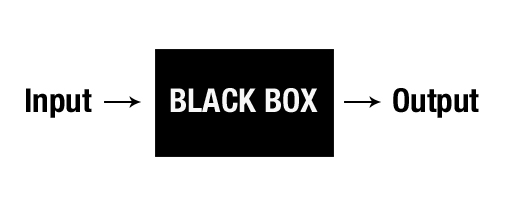 [Speaker Notes: These subprograms include both the primitive ops as well as those that have a mode out param or function result of a composite type containing the type in question, as long as the op is declared in the same scope as the type in question.  So a level of indirection is included for these types as well.]
Example Type Invariant Realization (Spec)
…
package Bank is
	type Account is private
		with Type_Invariant => Consistent_Balance (Account);   
	type Currency is delta 0.01 digits 12;
	…
	function Consistent_Balance (This : Account) return Boolean;
	…
private
	package Transactions is new Ada.Containers.Doubly_Linked_Lists (Element_Type => Currency);
	type Account is
		record
			Owner           	: Unbounded_String;
			Current_Balance	: Currency := 0.0;
			Withdrawals     	: Transactions.List;  -- initially empty
			Deposits        	: Transactions.List;  -- initially empty
		end record;
	function Total (This : Transactions.List) return Currency;
end Bank;
Example Type Invariant Realization (Body)
…
package body Bank is
	…
	function Total (This : Transactions.List) return Currency is
		Result : Currency := 0.0;
	begin
		for Value of This loop
			Result := Result + Value;
		end loop;
		return Result;
	end Total;
	function Consistent_Balance (This : Account) return Boolean is
		(Total (This.Deposits) - Total (This.Withdrawals) = This.Current_Balance);
end Bank;
No iteration if list is empty
Invariants Are Not Foolproof
Access to ADT representation via pointer allows back door manipulation
These are private types, so access to internals must be granted by the private type’s code
Granting internal representation access for an ADT is a highly questionable design!
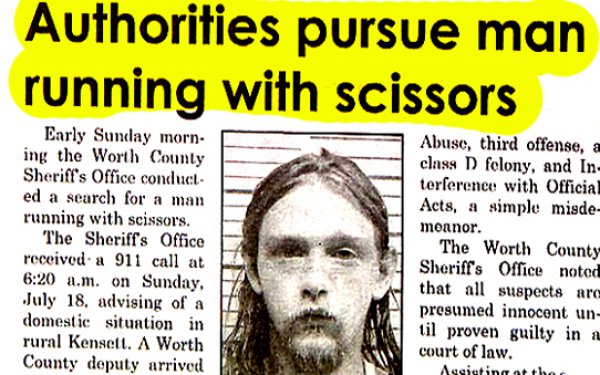 Type Invariant in Ada 95/2005
package Bank_95 is

	type Account is private;
		pragma Type_Invariant (Account, Consistent_Balance (Account));

	function Consistent_Balance (This : Account) return Boolean;

	type Currency is delta 0.01 digits 12;

	procedure Deposit (This : in out Account;  Amount : Currency);
		pragma Pre (Open (This) and Amount > 0.0);
		pragma Post (Balance (This) = Balance (This)'Old + Amount);

	…

private
	… as before, but note Containers packages are as of Ada 2005
end Bank_95;
Closing Remarks
Contract-Based Programming Benefits
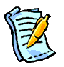 Facilitates building software with reliability built-in
Software cannot work well unless “well” is carefully defined
Clarifies the design by defining obligations
Enhances readability and understandability
Specification contains explicitly expressed properties of code
Aids in development and debugging
Facilitates unit testing
Postconditions express the unit tests’ conditions
Facilitates tool-based analysis
CodePeer can use the pragmas even if your (non-GNAT) compiler ignores them
Things Not Shown
Class-wide forms
Inherited by derived types
Pre_Class
Post_Class
Type_Invariant_Class
Pragma for (static and dynamic) predicates
Pragma for Default_Initial_Condition
Et cetera
See the GNAT Reference Manual for details
“Implementation Defined Pragmas” section
https://learn.adacore.com
Questions?